Komputerteile + kaufentscheidungen
Von Simon Sterba
Eingabegeräte
Tastatur
Tastenhöhe
Bluetooth/Kabel
Numpad
Winkel
Tastenempindlichkeit
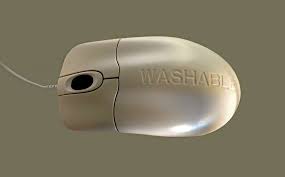 Maus
Kabel/Bluetooth
Maustasten
Gewicht
Form
Zweck
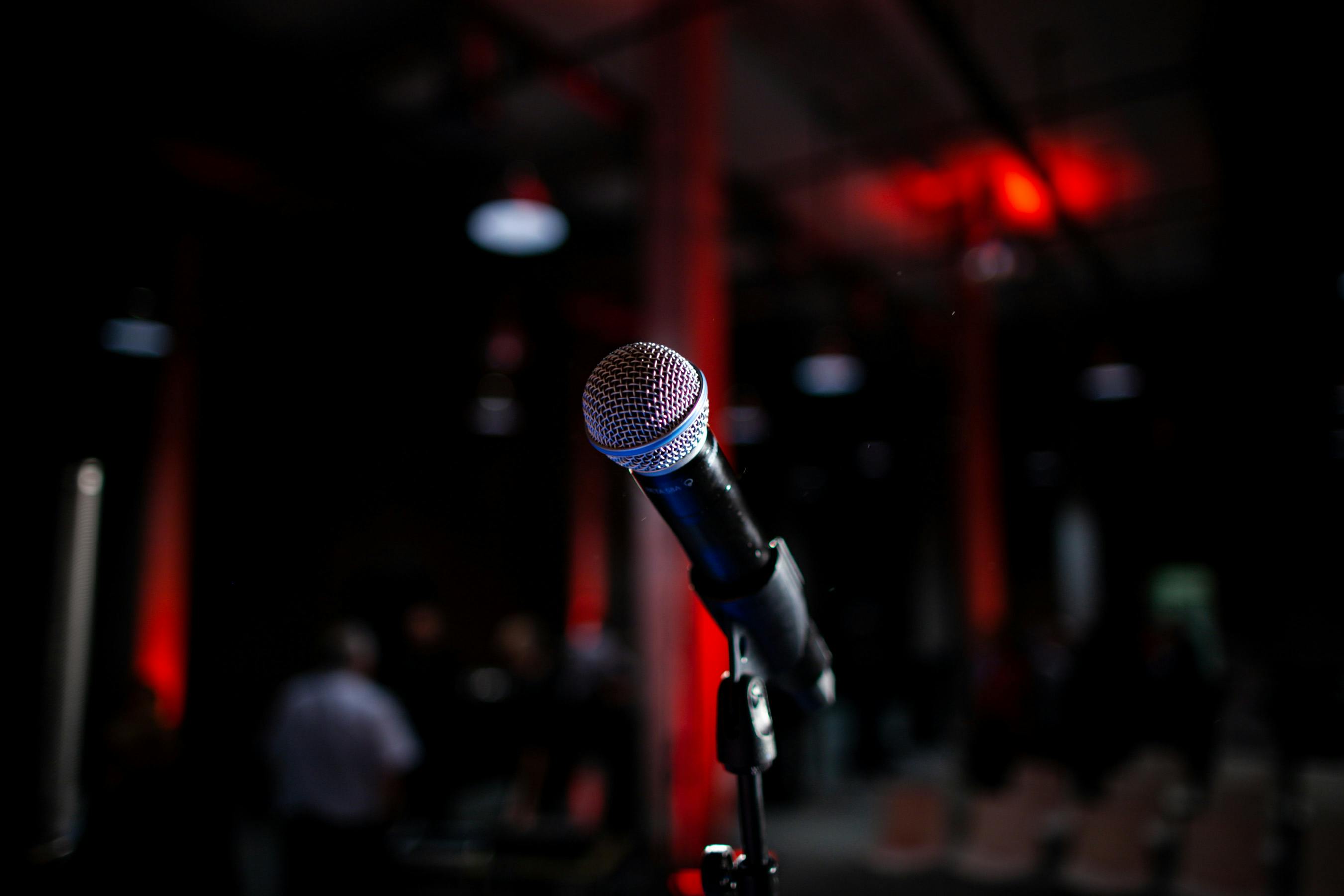 Mikrofon
Soundqaulität
Bluetooth/Kabel
Verwendungszweck
Preis/Budget
Ausgabegeräte
Verarbetungsbegeräte